MỘT SỐ VẤN ĐỀ CHUNG VỀ GIÁO DỤC STEMTRONG GIÁO DỤC PHỔ THÔNG
PGS.TS. NGUYỄN XUÂN THÀNH - VỤ GIÁO DỤC TRUNG HỌC
Thực hiện chương trình GDPT hiện hành theo định hướng phát triển năng lực học sinh (CV 4612)
Thực hiện có hiệu quả việc xây dựng kế hoạch giáo dục nhà trường: Rà soát, tinh giảm, sắp xếp lại nội dung dạy học
Đổi mới phương pháp, hình thức dạy học: tổ chức hoạt động học tích cực, tự lực, sáng tạo của học sinh; tăng cường hướng dẫn học sinh tự nghiên cứu SGK để tiếp nhận và vận dụng kiến thức...
Đổi mới phương pháp, hình thức kiểm tra, đánh giá:đánh giá qua việc quan sát các hoạt động trên lớp; đánh giá qua hồ sơ học tập, vở hoặc sản phẩm học tập; đánh giá qua việc học sinh báo cáo kết quả thực hiện một dự án học tập, nghiên cứu khoa học kĩ thuật, báo cáo kết quả thực hành, thí nghiệm; đánh giá qua bài thuyết trình về kết quả thực hiện nhiệm vụ học tập.
Tăng cường chỉ đạo, quản lý hoạt động dạy học, giáo dục: sinh hoạt tổ/nhóm chuyên môn dựa trên “Nghiên cứu bài học”.
Phẩm chất chủ yếu cần phát triển cho học sinh
Yêu nước: Yêu thiên nhiên, di sản, yêu con người; tự hào và bảo vệ thiên nhiên, di sản, con người.
Nhân ái: Yêu con người, yêu cái đẹp, yêu cái thiện; tôn trọng sự khác biệt giữa con người, nền văn hóa; ghét cái xấu, cái ác; cảm thông, độ lượng; sẵn sàng học hỏi, hòa nhập và giúp đỡ mọi người.
Chăm chỉ: Chăm học, ham học, có tinh thần tự học; chăm làm, nhiệt tình tham gia các công việc trong lớp, trường, gia đình, cộng đồng, có ý thức vượt khó trong công việc.
Trung thực: Thật thà, ngay thẳng trong học tập và làm việc; tôn trọng lẽ phải; lên án sự gian lận.
Trách nhiệm: Bảo vệ bản thân, gia đình, nhà trường, xã hội, môi trường; không đổ lỗi cho người khác.
Năng lực cốt lõi cần phát triển cho học sinh
Tự chủ và tự học: Tự lực, tự khẳng định, tự định hướng, tự hoàn thiện
Giao tiếp và hợp tác: Mục đích, nội dung, phương tiện, thái độ
Giải quyết vấn đề và sáng tạo: Phát hiện, giải pháp, thực thi
Năng lực ngôn ngữ: Tiếng Việt và ngoại ngữ (Đọc, Nghe, Nói, Viết)
Năng lực toán học: Kiến thức, thao tác tư duy, sử dụng công cụ
Năng lực tìm hiểu tự nhiên và xã hội: Kiến thức, khám phá, vận dụng
Năng lực công nghệ: Thiết kế, sử dụng, giao tiếp, đánh giá
Năng lực tin học: Thiết kế, sử dụng, giao tiếp, đánh giá
Năng lực thẩm mỹ: Nhận biết, phân tích, đánh giá, tái tạo, sáng tạo
Năng lực thể chất: Kiến thức, kỹ năng, tố chất, đánh giá
CHU TRÌNH STEM
Khoa học là một phần của chu trình rộng hơn gọi là chu trình STEM. Kĩ sư sử dụng kiến thức khoa học để thiết kế công nghệ mới giải quyết vấn đề. Toán là một công cụ mà cả các nhà khoa học và kĩ sư sử dụng để đạt được kết quả và để kết nối các kết quả này với các kết quả khác.
Xác định vấn đề hoặc nhu cầu thực tiễn
(Nội dung dạy học theo chương trình được sắp xếp lại phù hợp)
Nghiên cứu lý thuyết nền (học kiến thức mới)
Toán
Lý
Hóa
Sinh
Tin
CN
Đề xuất các giải pháp khả dĩ
Chọn giải pháp tốt nhất
Chế tạo mô hình hoặc mẫu thử nghiệm
Thử nghiệm và đánh giá
Chia sẻ và thảo luận
Điều chỉnh thiết kế
QUY TRÌNH KĨ THUẬT
TIẾN TRÌNH BÀI HỌC
HĐ1: Xác định vấn đề/nhu cầu
Mục tiêu: Xác định tiêu chí sản phẩm; phát hiện vấn đề/nhu cầu
Nội dung hoạt động: Tìm hiểu về hiện tượng, sản phẩm, công nghệ; đánh giá về hiện tượng, sản phẩm, công nghệ...
Dự kiến sản phẩm hoạt động của học sinh: Các mức độ hoàn thành nội dung hoạt động (Ghi chép thông tin về hiện tượng, sản phẩm, công nghệ; đánh giá, đặt câu hỏi về hiện tượng, sản phẩm, công nghệ).
 Kỹ thuật tổ chức hoạt động: Giáo viên giao nhiệm vụ (nội dung, phương tiện, cách thực hiện, yêu cầu sản phẩm phải hoàn thành); Học sinh thực hiện nhiệm vụ (qua thực tế, tài liệu, video; cá nhân hoặc nhóm); Báo cáo, thảo luận (thời gian, địa điểm, cách thức); Phát hiện/phát biểu vấn đề (giáo viên hỗ trợ).
HĐ2: Học kiến thức mới + đề xuất giải pháp/thiết kế
Mục đích: Hình thành kiến thức mới và đề xuất giải pháp
Nội dung: Nghiên cứu nội dung sách giáo khoa, tài liệu, thí nghiệm để tiếp nhận, hình thành kiến thức mới và đê xuất giải pháp/thiết kế.
Dự kiến sản phẩm hoạt động của học sinh: Các mức độ hoàn thành nội dung hoạt động (Xác định và ghi được thông tin, dữ liệu, giải thích, kiến thức mới, nếu giải pháp/thiết kế).
Cách thức tổ chức hoạt động: Giáo viên giao nhiệm vụ (Nêu rõ yêu cầu đọc/nghe/nhìn/làm để xác định và ghi được thông tin, dữ liệu, giải thích, kiến thức mới); Học sinh nghiên cứu sách giáo khoa, tài liệu, làm thí nghiệm (cá nhân, nhóm); Báo cáo, thảo luận; Giáo viên điều hành, “chốt” kiến thức mới + hỗ trợ HS đề xuất giải pháp/thiết kế mẫu thử nghiệm.
HĐ3: Trình bày, giải thích, lựa chọn giải pháp
Mục đích: Lựa chọn giải pháp/bản thiết kế
Nội dung: Trình bày, giải thích, bảo vệ giải pháp/thiết kế để lựa chọn và hoàn thiện
Dự kiến sản phẩm hoạt động của học sinh: Giải pháp/bản thiết kế được lựa chọn/hoàn thiện
Cách thức tổ chức hoạt động: Giáo viên giao nhiệm vụ (Nêu rõ yêu cầu HS trình bày, báo cáo, giải thích, bảo vệ giải pháp/thiết kế); Học sinh báo cáo, thảo luận; Giáo viên điều hành, nhận xét, đánh giá+ hỗ trợ HS lựa chọn giải pháp/thiết kế mẫu thử nghiệm.
HĐ4: Chế tạo và thử nghiệm
Mục đích: Chế tạo và thử nghiệm mẫu thiết kế
Nội dung hoạt động: Lựa chọn dung cụ/thiết bị thí nghiệm; chế tạo mẫu theo thiết kế; thử nghiệm và điều chỉnh
Dự kiến sản phẩm hoạt động của học sinh: Dụng cụ/thiết bị/mô hình/đồ vật…đã chế tạo và thử nghiệm, đánh giá
Cách thức tổ chức hoạt động: Giáo viên giao nhiệm vụ (lựa chọn dụng cụ/thiết bị thí nghiệm để chế tạp, lắp ráp…); Học sinh thực hành chế tạo, lắp ráp và thử nghiệm; Giáo viên hỗ trợ học sinh trong quá trình thực hiện.
HĐ5: Trình bày sản phẩm và đánh giá
Mục đích: Trình bày, chia sẻ, đánh giá sản phẩm nghiên cứu
Nội dung hoạt động: Trình bày và thảo luận
Dự kiến sản phẩm hoạt động của học sinh: Dụng cụ/thiết bị/mô hình/đồ vật... Đã chế tạo được + Bài trình bày báo cáo
Cách thức tổ chức hoạt động: Giáo viên giao nhiệm vụ (mô tả rõ yêu cầu và sản phẩm trình bày); Học sinh báo cáo, thảo luận (bài báo cáo, trình chiếu, video, dung cụ/thiết bị/mô hình/đồ vật đã chế tạo…) theo các hình thức phù hợp (trưng bày, triển lãm, sân khấu hóa); Giáo viên đánh giá, kết luận, cho điểm và định hướng tiếp tục hoàn thiện.
TIÊU CHÍ ĐÁNH GIÁ BÀI HỌC
TIÊU CHÍ ĐÁNH GIÁ BÀI HỌC
TIÊU CHÍ ĐÁNH GIÁ BÀI HỌC
Xây dựng kế hoạch giáo dục nhà trường
Chỉ đạo các tổ chuyên môn xây dựng kế hoạch giáo dục nhà trường (CV4612):
	- Rà soát, tinh giản nội dung dạy học;
	- Xây dựng kế hoạch giáo dục môn học: sắp xếp, xây dựng chủ đề/bài học;
	- Mỗi chủ đề (gồm nhiều bài học ) thường có 4 hoạt động: tìm hiểu thực tiễn, học kiến thức mới, luyện tập, vận dụng. Mỗi bài học có thể chỉ có 1-2 hoạt động nói trên.
Chỉ đạo các tổ bộ môn thuộc các lĩnh vực có liên quan (KHTN, KHXH):
	- Phối hợp xây dựng chủ đề liên môn: Môn này dạy, môn kia thôi; tách thành chủ đề riêng để phối hợp tổ chức tại thời điểm thích hợp (dạy học dự án – cử 1 tổ chịu trách nhiệm chính, còn lại phối hợp);
	- Xây dựng các chủ đề tổ chức hoạt động trải nghiệm cho từng khối: 1-2 hoạt động/học kỳ: GV bộ môn chịu trách nhiệm nội dung, GV chủ nhiệm chịu trách nhiệm tổ chức.
Kế hoạch giáo dục nhà trường được tổng hợp từ kế hoạch các môn học.
NN
VĂN
LÝ
TOÁN
XÂY DỰNG KẾ HOẠCH GIÁO DỤC NHÀ TRƯỜNG
GDCD
SỬ
HÓA
CN
NT
SINH
ĐỊA
TIN
GDTC
THLM
THLM (STEM)
HOẠT ĐỘNG TRẢI NGHIỆM, HƯỚNG NGHIỆP
Sinh hoạt tổ/nhóm chuyên môn về đổi mới PPDH
Tổ trưởng/nhóm trưởng phân công 01 giáo viên chuẩn bị Bài học minh họa để đưa ra tổ/nhóm chuyên môn thảo luận.
Giáo viên được phân công chuẩn bị trình bày Bài học minh họa trước toàn thể giáo viên trong tổ/nhóm, nêu rõ:
	- Bài học có mấy hoạt động?
	- Mỗi hoạt động nêu rõ: Mục tiêu, Nội dung hoạt động, Sự kiến sản phẩm hoạt động của học sinh, Cách thức tổ chức hoạt động.
Tổ trưởng/nhóm trưởng điều hành thảo luận đối với từng hoạt động để bổ sung, hoàn thiện, làm rõ về:
	- Mục tiêu của hoạt động: thông tin, kiến thức, kỹ năng, năng lực
	- Nội dung hoạt động: mô tả rõ học sinh phải đọc, nghe, nhìn, làm gì?
	- Dự kiến sản phẩm hoạt động của học sinh: các mức độ hoàn thành
	- Cách thức tổ chức hoạt động: 4 bước (Giao NV, HS làm, Báo cáo, Kết luận)
Dự giờ, quan sát hoạt động học của học sinh
Vị trí đứng quan sát: thuận tiện cho việc quan sát hoạt động của học sinh; thấy được nét mặt học sinh; nhìn được vở ghi của học sinh; nghe được học sinh thảo luận với nhau.
Quan sát và ghi chép:
	- Hành động tiếp nhận nhiệm vụ của học sinh như thế nào? Những biểu hiện chứng tỏ học sinh đã hiểu/chưa hiểu và sẵn sàng/chưa sẵn sàng thực hiện nhiệm vụ?
	- Hành động của học sinh khi thực hiện nhiệm vụ: nói, nghe, ghi, làm gì?
	- Lời nói, hành động khi trình bày kết quả và thảo luận; nghe, ghi được gì trong quá trình báo cáo, thảo luận?
	- Nghe, ghi được gì khi giáo viên nhận xét, đánh giá, kết luận?
Phân tích hoạt động học của học sinh
Yêu cầu giáo viên dạy minh họa tự nhận định về những cái đã được/chưa được trong bài học.
Điều hành thảo luận về từng hoạt động học trong bài học theo các bước sau:
	- Bước 1: Mô tả hành động của học sinh. Từng giáo viên nêu ra những gì đã quan sát và ghi được. Tổ trưởng, nhóm trưởng “chốt” lại.
	- Bước 2: Thảo luận về cái được/chưa được dựa trên bằng chứng về hành động của học sinh (ghi được vào vở; trình bày, thảo luận được). Tổ trưởng, nhóm trưởng “chốt”, nhấn mạnh cái được/chưa được.
	- Bước 3: Thảo luận về nguyên nhân được/chưa được dựa trên mục tiêu, nội dung, cách thức tổ chức hoạt động đã thực hiện. Tổ trưởng, nhóm trưởng “chốt” về nguyên nhân.
	- Bước 4: Thảo luận để bổ sung, hoàn thiện thêm về Kế hoạch bài học và Cách thức tổ chức hoạt động học của học sinh (dựa trên những nguyên nhân hạn chế đã xác định. Tổ trưởng, nhóm trưởng kết luận, chuyển sang hoạt động kế tiếp.
Ví dụ về sản phẩm học tập
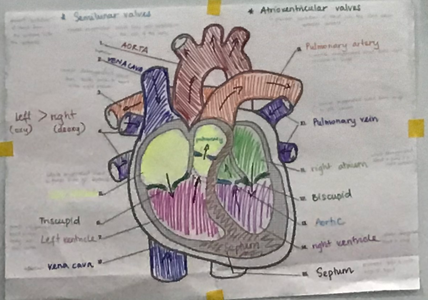 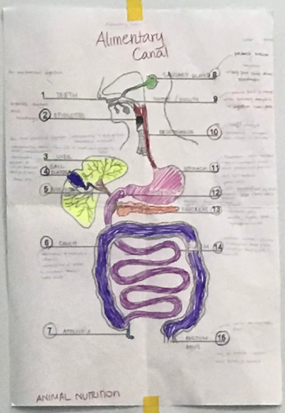 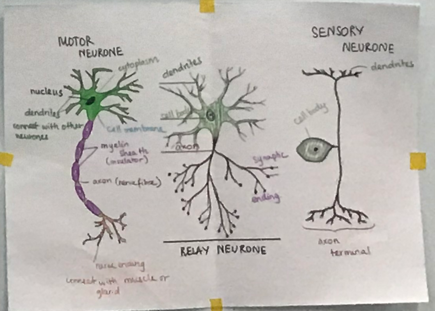 TRÂN TRỌNG CẢM ƠNnxthanh@moet.gov.vn0913563341